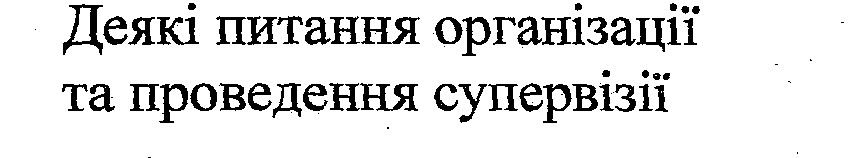 Барна  Марія
Завідувачка кабінету координації впровадження НУШ 
і моніторингу КЗ ЛОР «ЛОІППО», кандидатка педагогічних наук, доцентка
Для супервізора: 

здатність застосовувати знання і навички роботи супервізора (спостереження, проведення наставницької бесіди, аналіз , планування);

можливість покращити власне розуміння педагогічної практики відповідно до вимог НУШ та Державного стандарту початкової освіти;

підвищення мотивації щодо удосконалення власної професійної діяльності, самоосвіти;

зміцнення позитивної самооцінки та професійної самоідентифікації.
Реалізація завдань  для досягнення результатів Програми може здійснюватися в індивідуальній та груповій формах, що складає один цикл супервізії.


 Індивідуальна  форма проведення супервізії передбачає ознайомлення супервізора з результатами самооцінювання педагогічного працівника та обраним ним/нею пріоритетами для професійного розвитку, спостереження за його/її діяльністю, проведення наставницької бесіди, підтримка у створенні плану професійного розвитку.
Групова форма проведення супервізії передбачає роботу супервізора з групою педагогічних працівників (5-12 осіб) для обговорення кращих практик, труднощів у професійній діяльності, пошуку шляхів їх вирішення, а  також можливостей для подальшого розвитку.
аналіз результатів самооцінювання педагогічного працівника;
ознайомлення з його пріоритетами щодо напрямів власного професійного розвитку;
спостереження за діяльністю педагогічного працівника;
проведення індивідуальної бесіди (діалогу);
 створення плану власного професійного розвитку (індивідуальна форма проведення супервізії);
обговорення успішних практик і труднощів у професійній діяльності (групова форма проведення супервізії);
План проведення супервізії